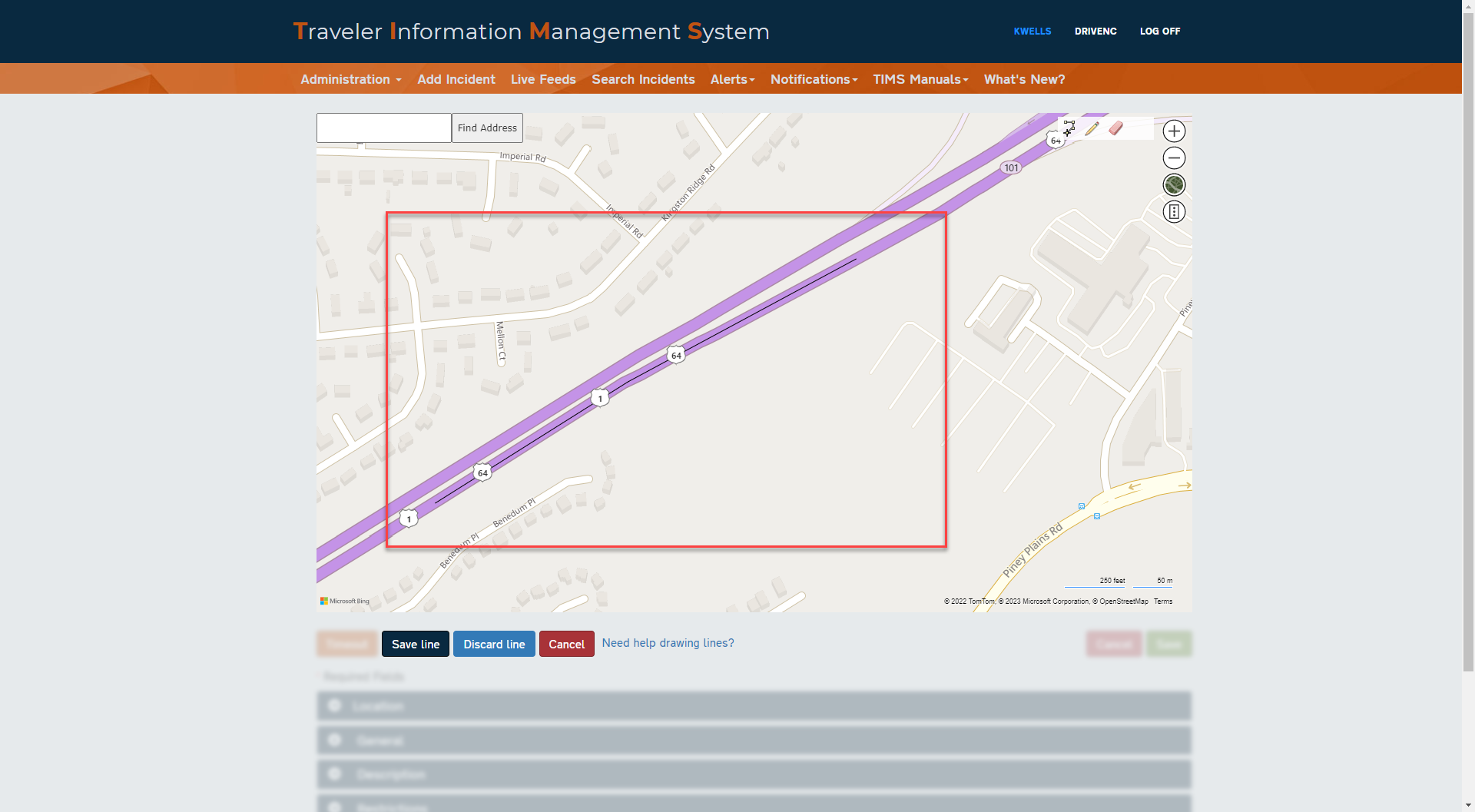 TIMS Update
Clone Incident:  Don’t just take old incidents and “re-use” them!
Clone them instead.
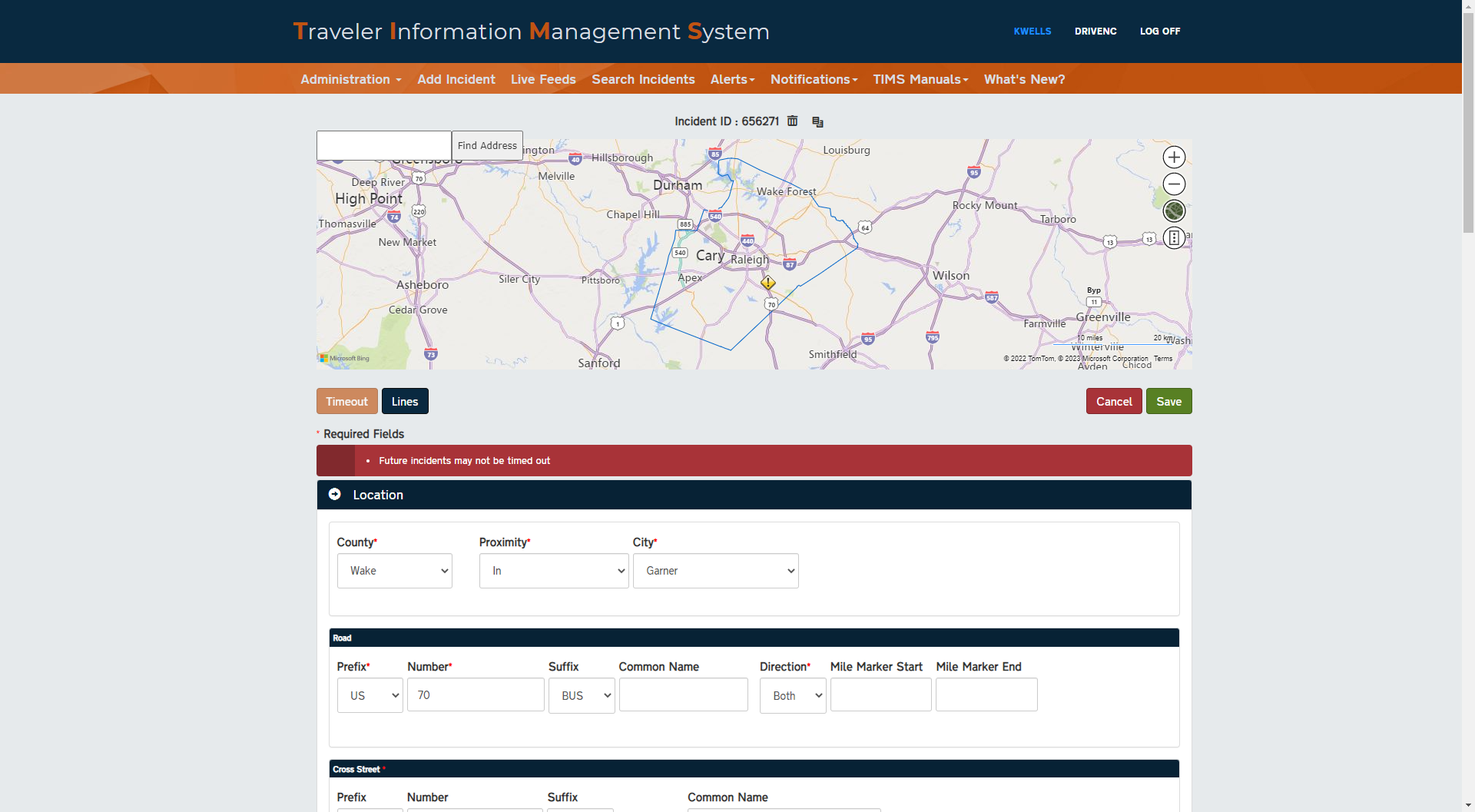 Road Closures
Must use line, not point
Must draw line in direction of traffic
If the closure is in both directions, it is ok to draw the polyline in either direction
Use this where the work zone condition(ie lane closure) comes and goes between the Start Time and End Time.
Work Zone
Days and Times
Use this when the work zone condition (ie lane closure) is in place Continuously from Start Time to End Time.